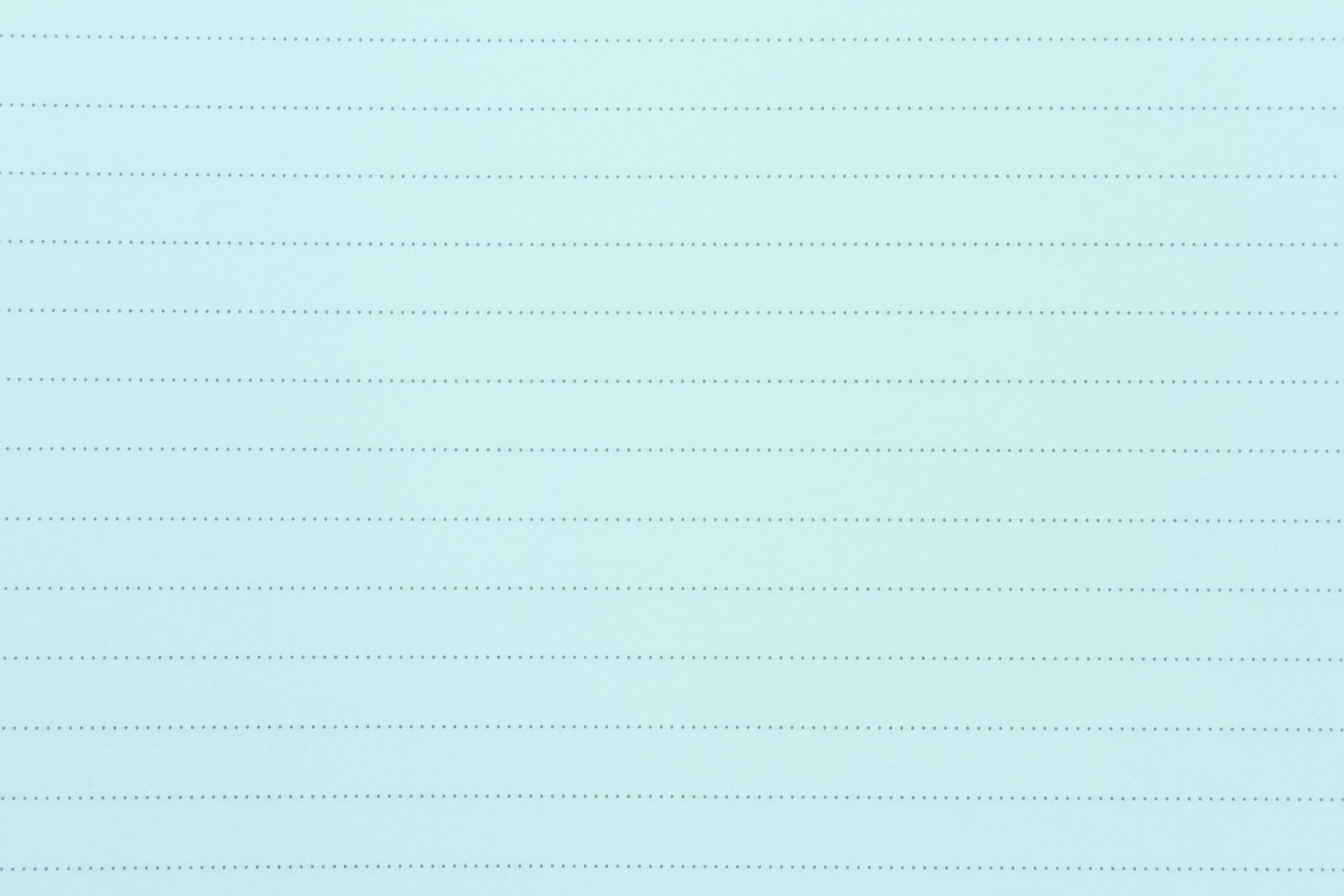 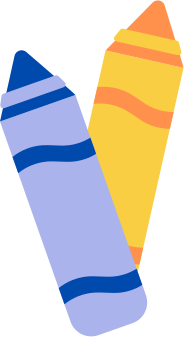 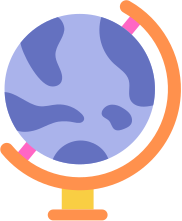 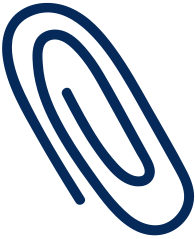 CHÀO MỪNG CÁC EM ĐẾN VỚI BÀI HỌC NGÀY HÔM NAY!
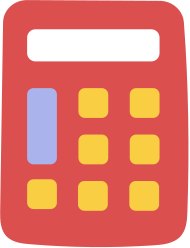 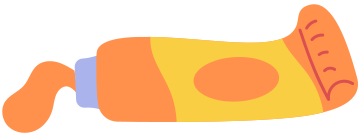 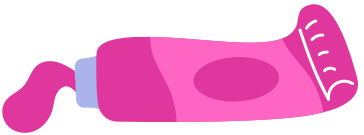 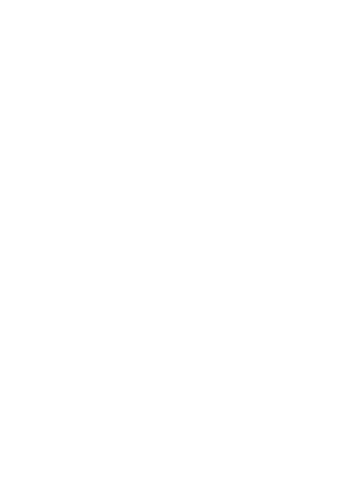 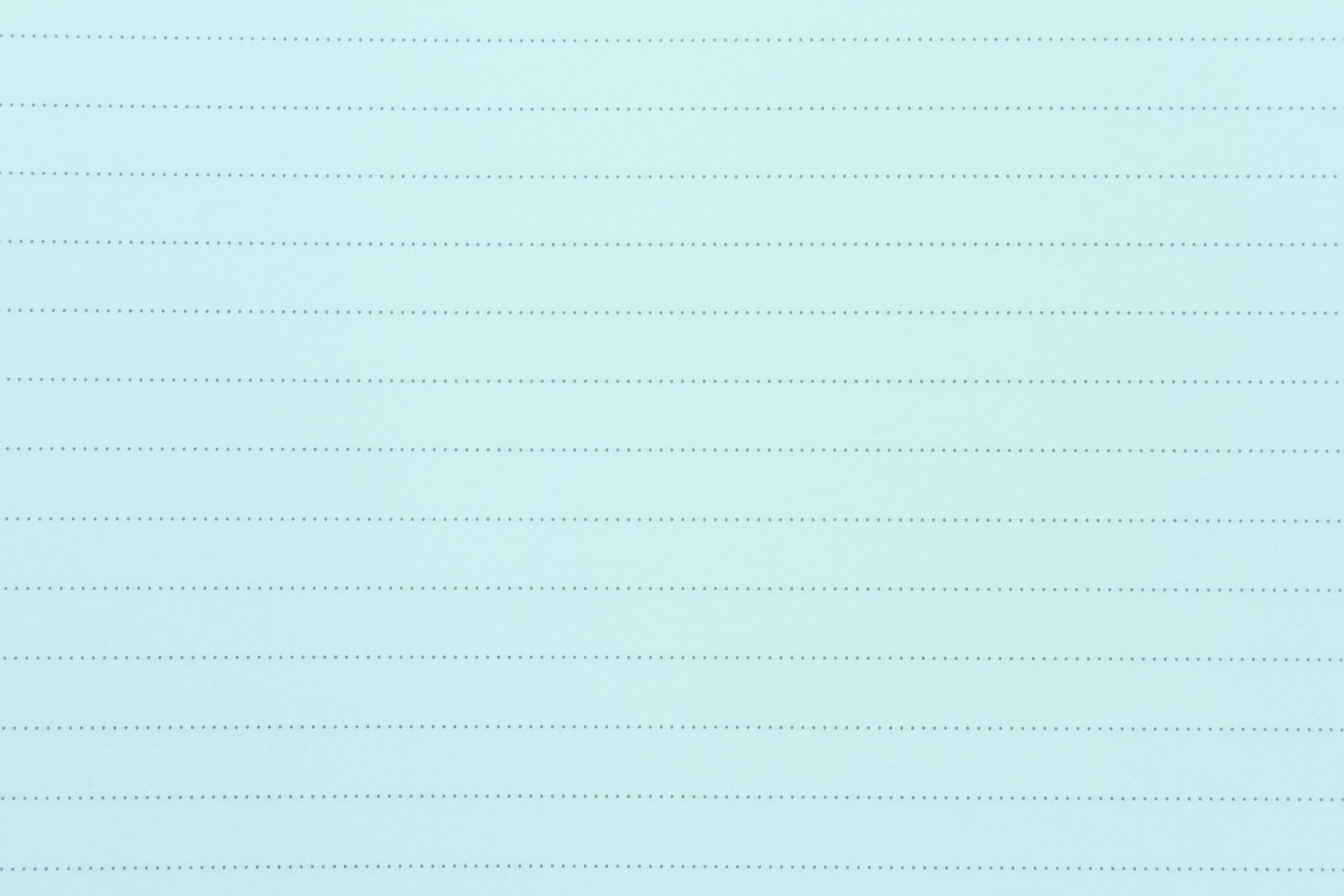 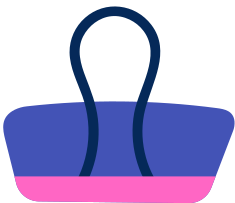 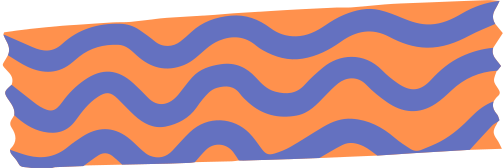 BÀI 20
Bài viết 1
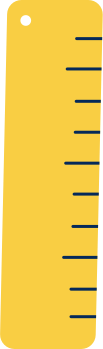 TRÂU ƠI – CHỮ HOA Q
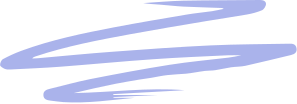 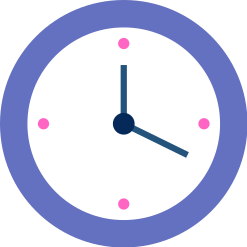 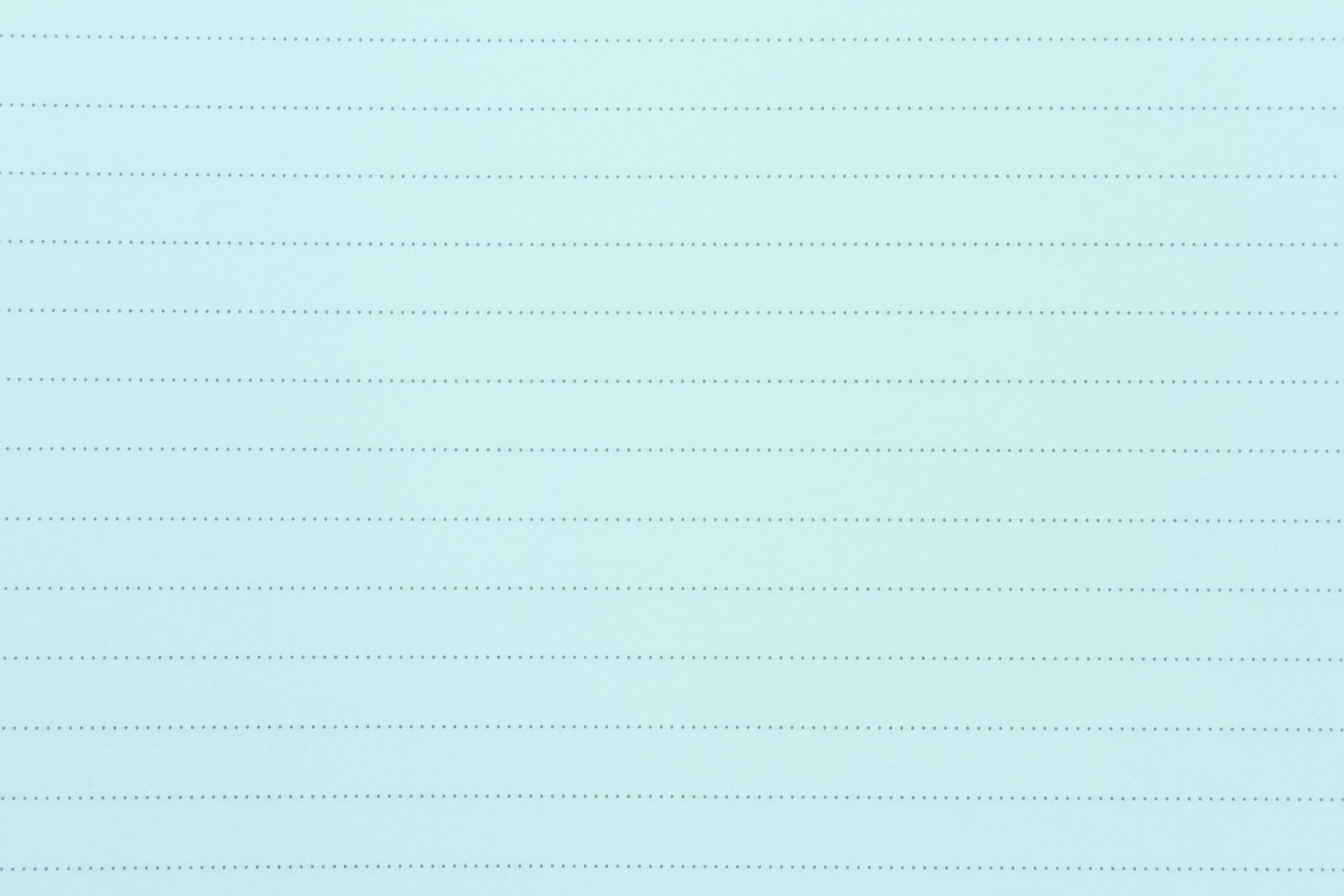 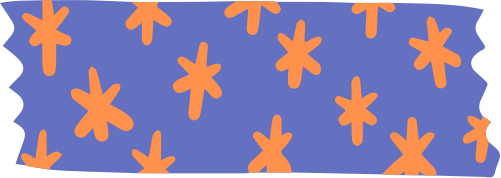 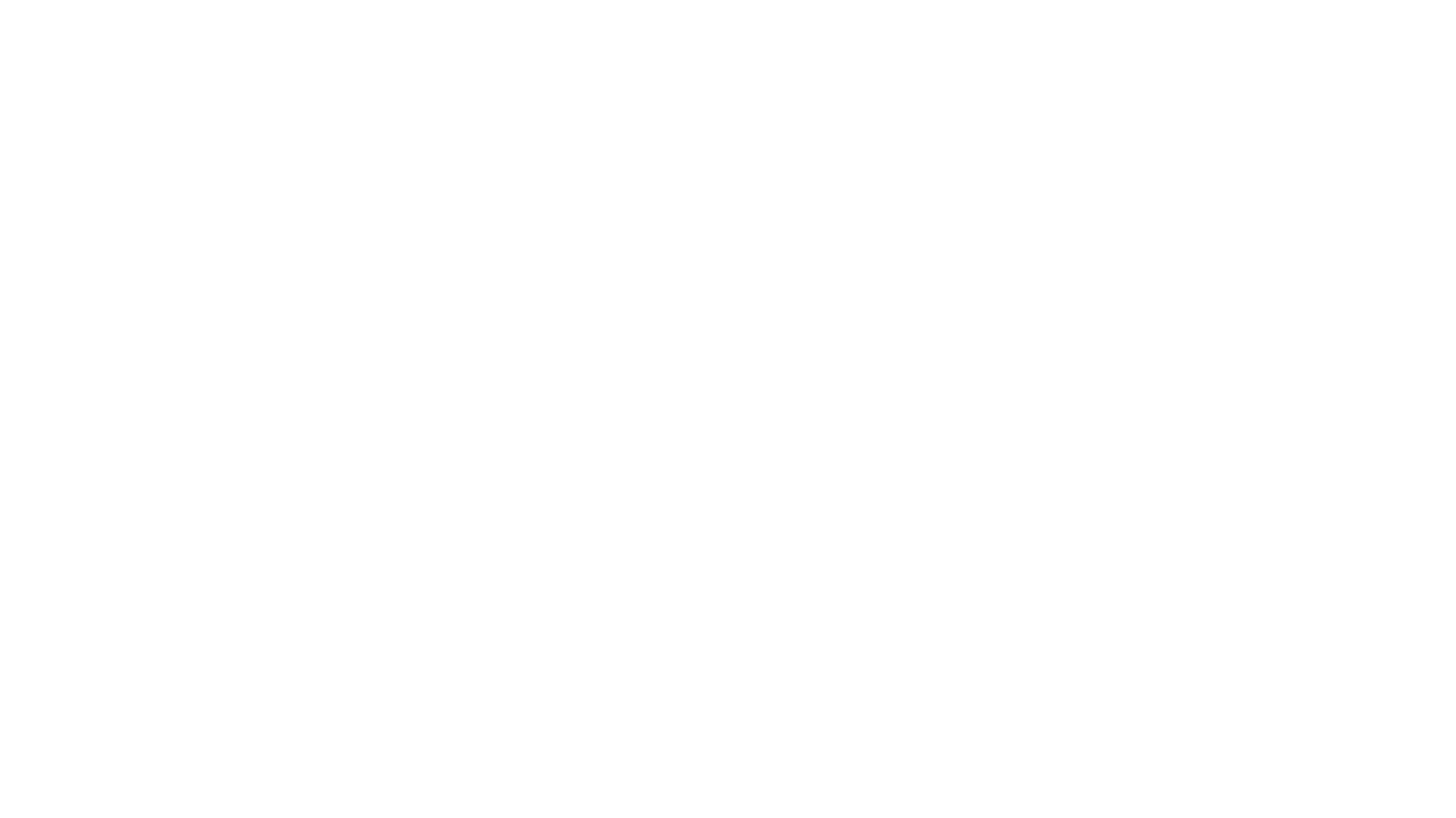 TRÂU ƠI
Trâu ơi, ta bảo trâu này
Trâu ra ngoài ruộng trâu cày với ta
Cấy cày vốn nghiệp nông gia
Ta đây trâu đấy, ai mà quản công
Bao giờ cây lúa còn bông
Thì còn ngọn cỏ ngoài đồng trâu ăn.
Ca dao
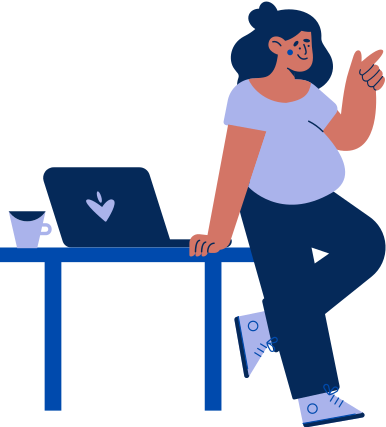 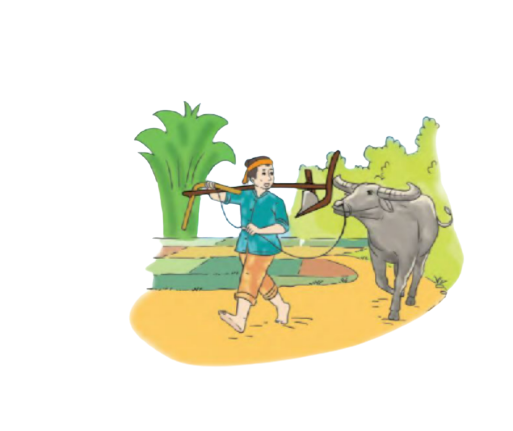 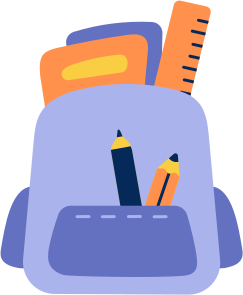 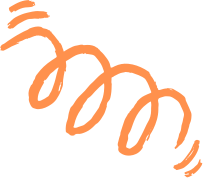 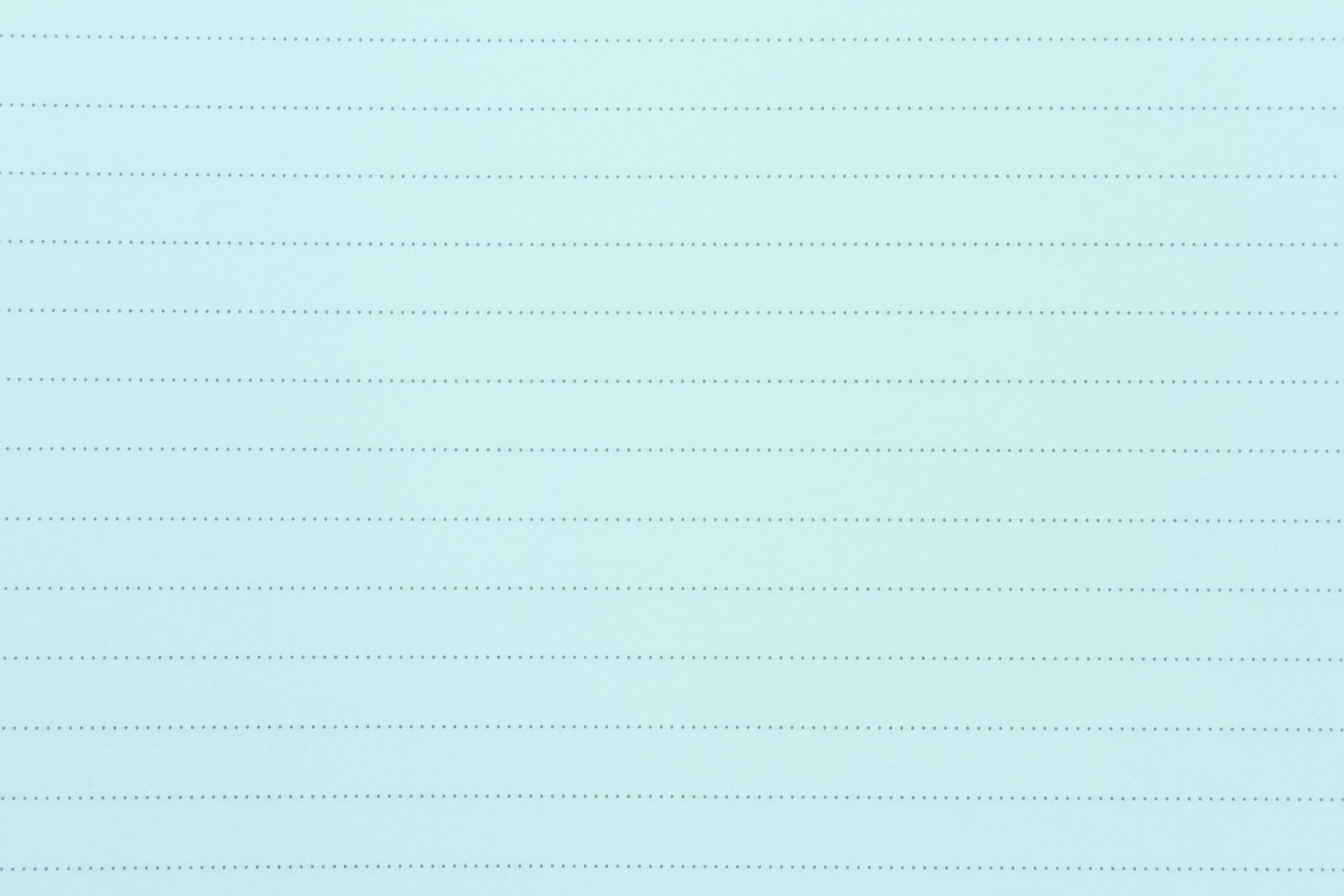 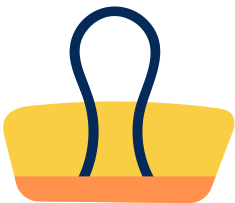 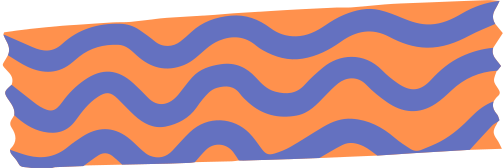 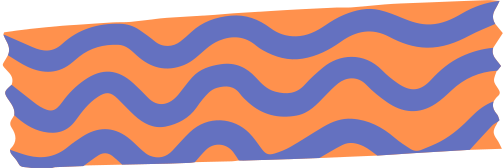 2. Chọn chữ hoặc vần phù hợp với ô trống
a. Chữ s hay x?
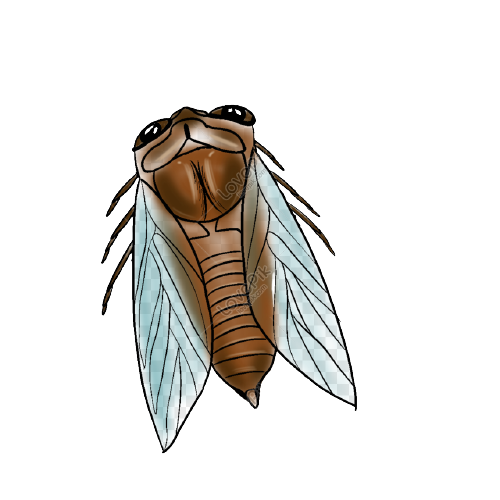 Con gì bé nhỏ
Mà hát khỏe ghê
     uốt cả mùa hè
Râm ran hợp       ướng?
(Là con gì?)
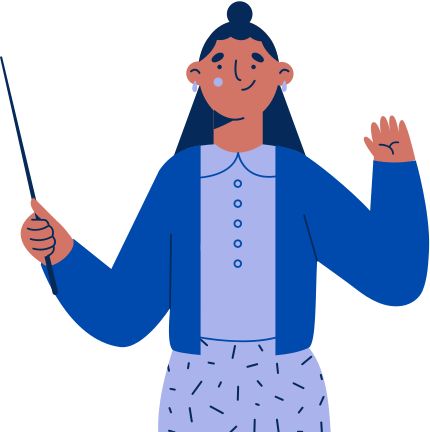 ?
S
x
?
CON VE SẦU
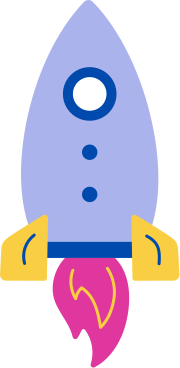 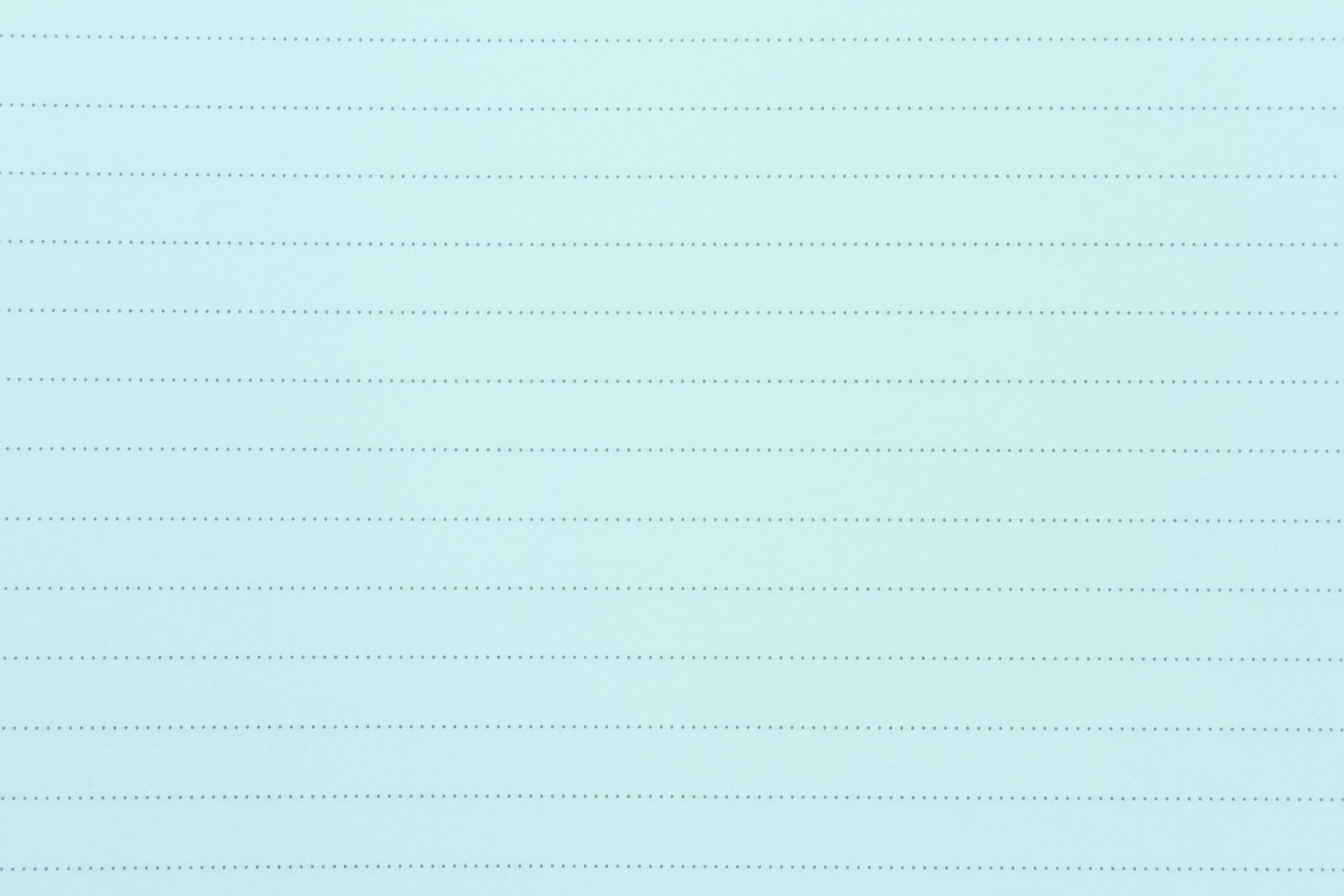 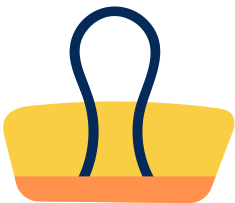 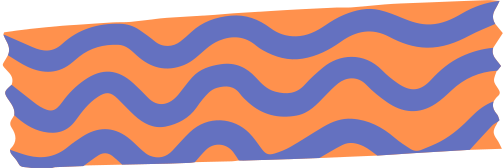 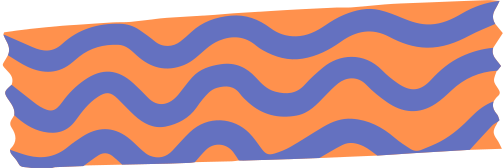 2. Chọn chữ hoặc vần phù hợp với ô trống
a. Chữ iêc hay iêt?
Nước chảy rất mạnh là chảy x
Khi mất một vật quý, em rất t
iết
?
?
iếc
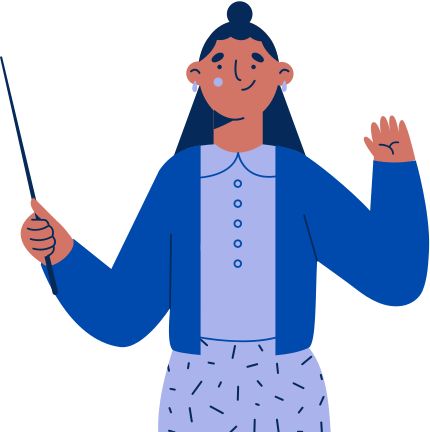 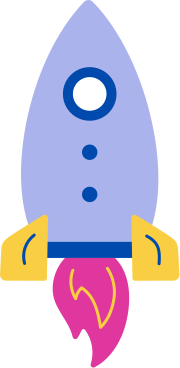 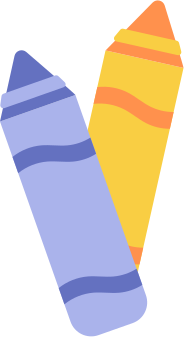 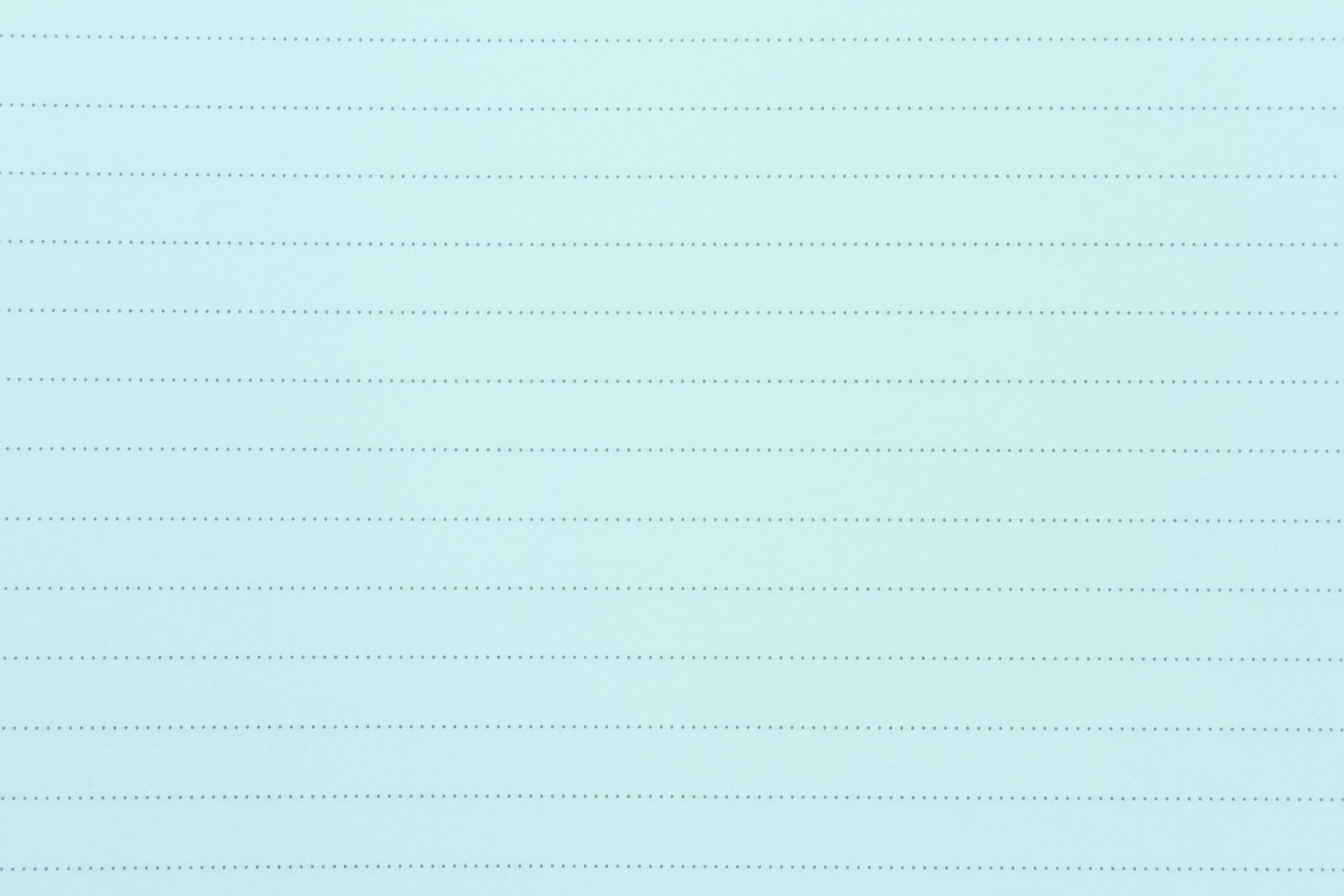 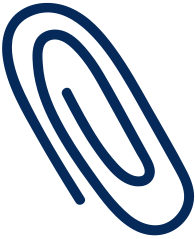 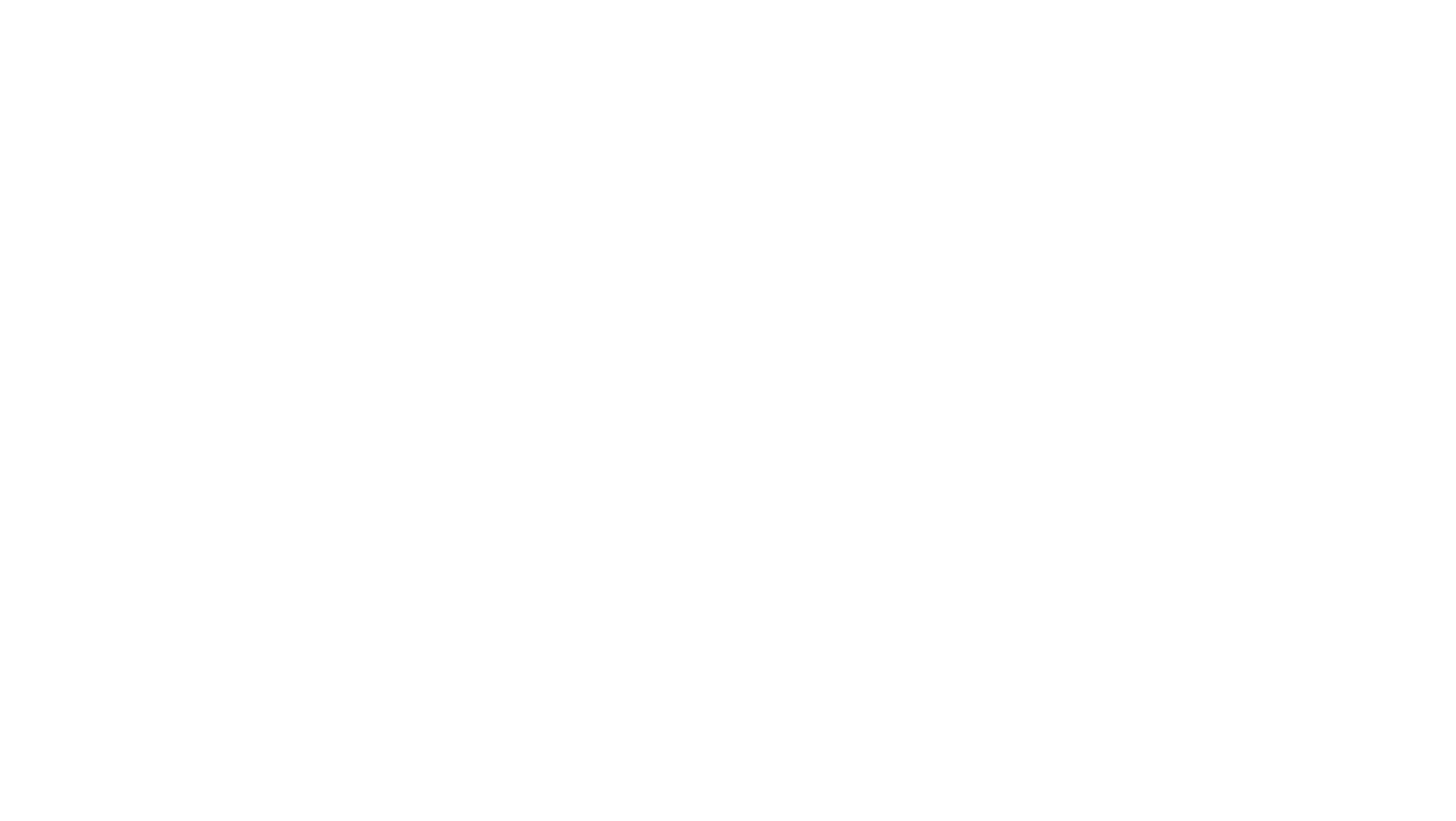 3. Chọn chữ hoặc vần phù hợp với ô trống:
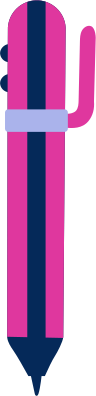 a. Chữ s hay x?
ông lên
dòng      ông
s
?
X
?
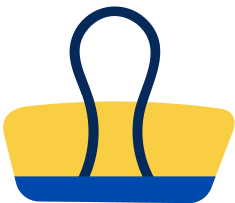 hoa      en
en lẫn
s
?
X
?
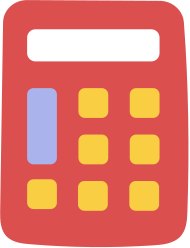 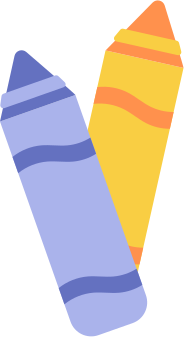 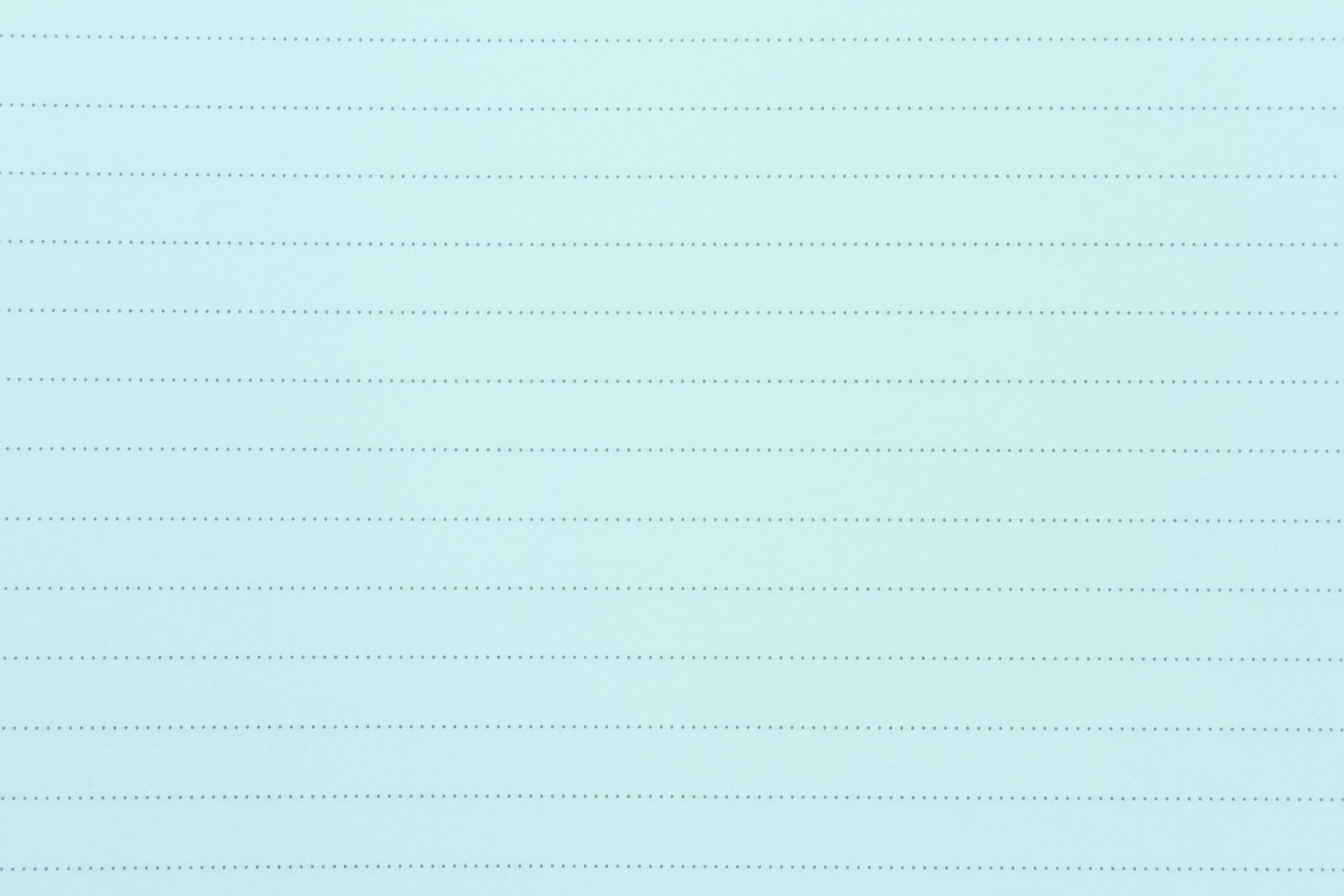 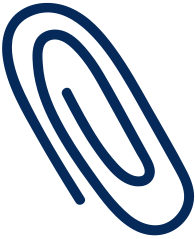 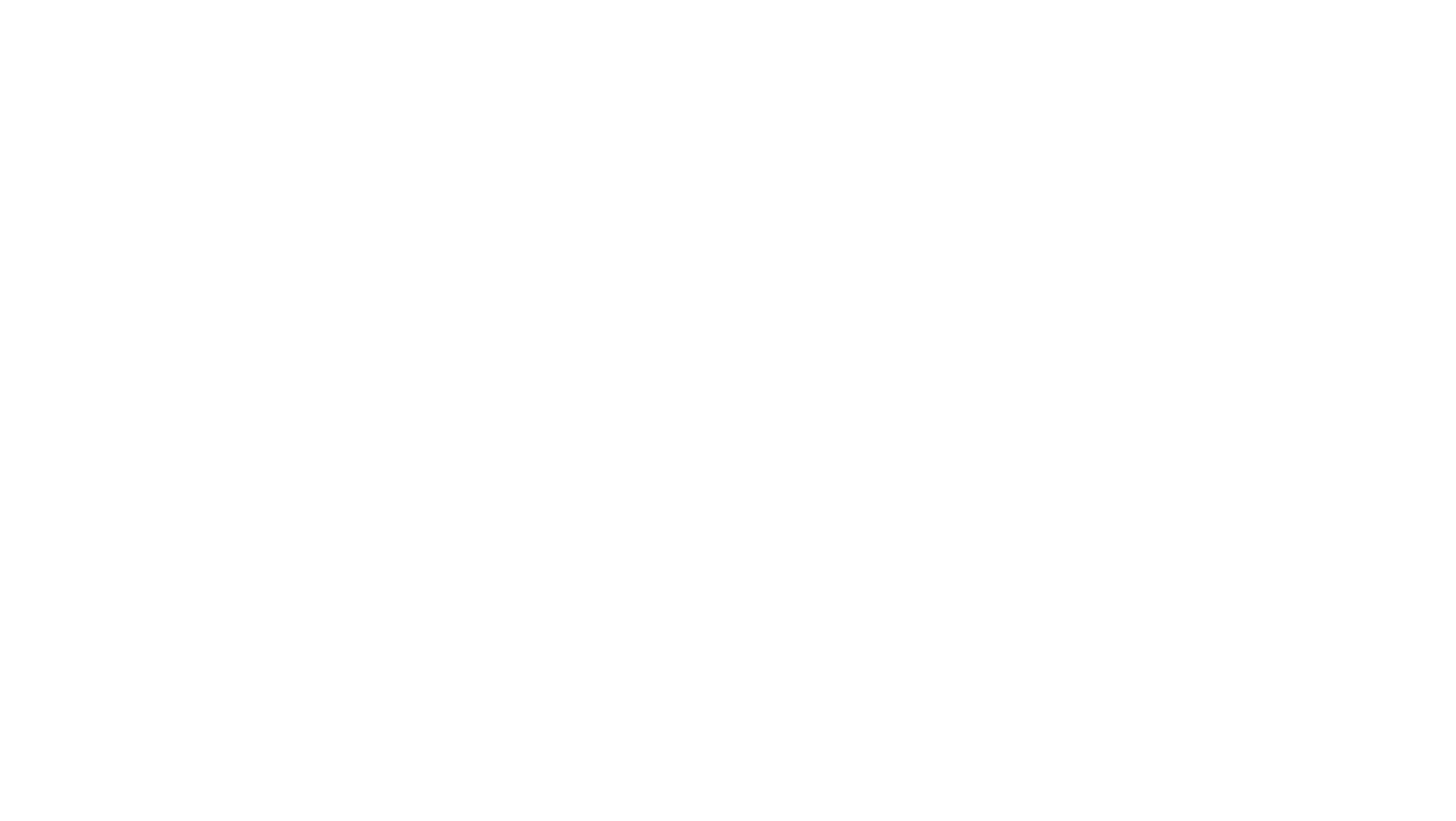 3. Chọn chữ hoặc vần phù hợp với ô trống:
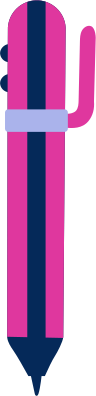 a. Chữ iêc hay iêt?
v          chữ
Bữa t
iết
iệc
?
?
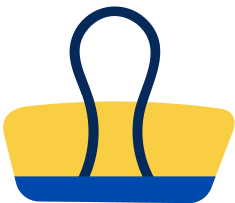 Thời t
Làm v
?
?
iết
iệc
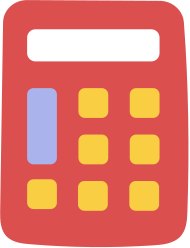 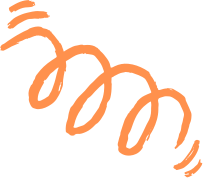 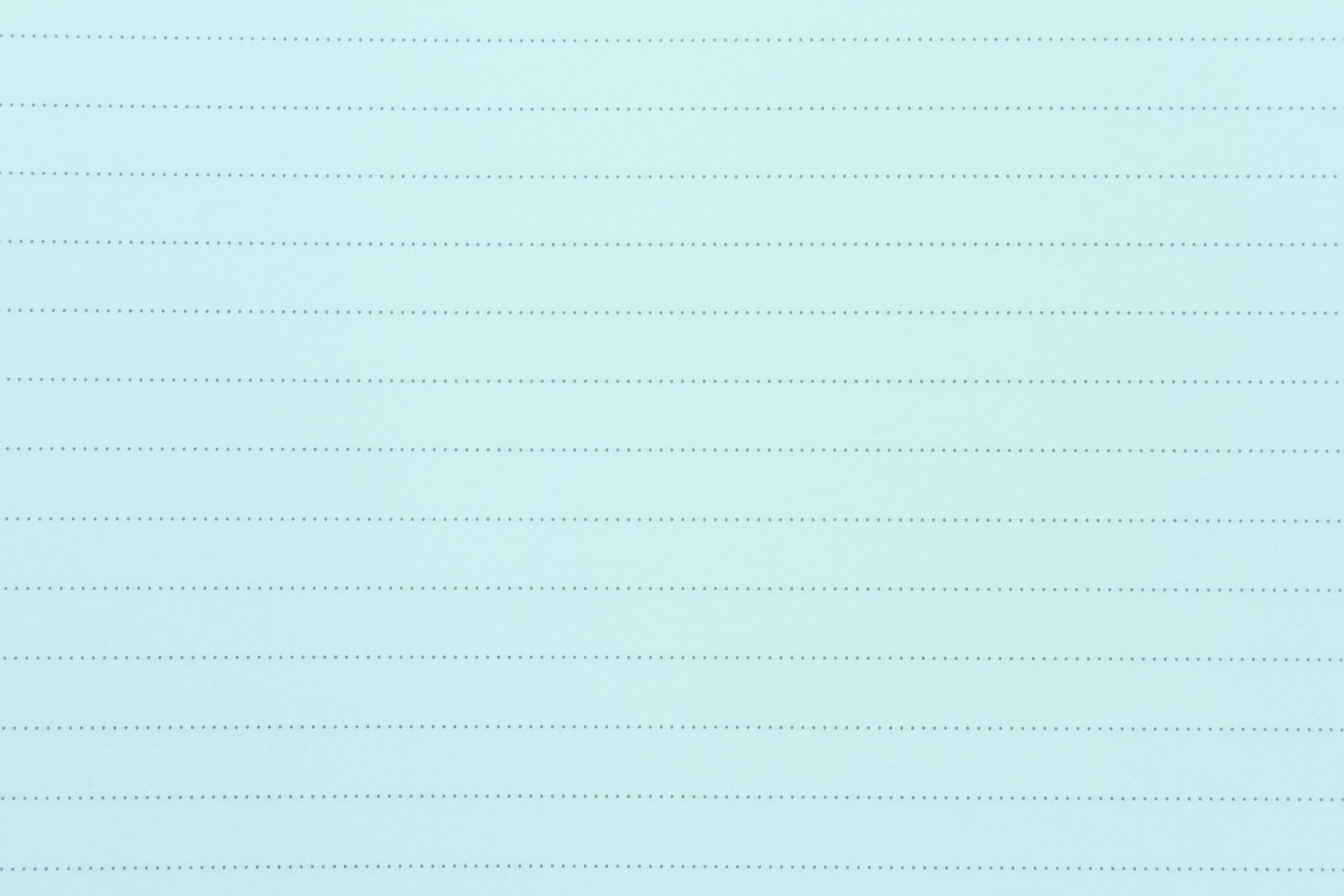 4. Tập viết
a. Viết chữ hoa Q
Nét 1: Cong kín, phần cuối nét lượn vào trong bụng chữ (giống chữ hoa O).
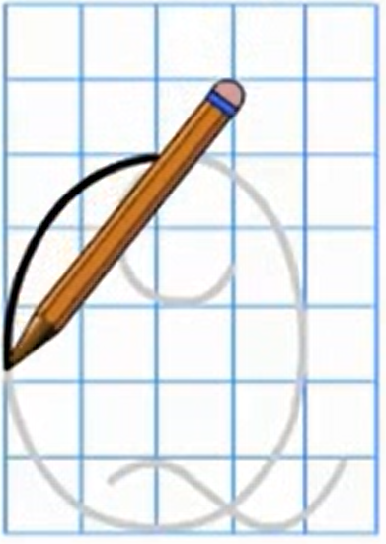 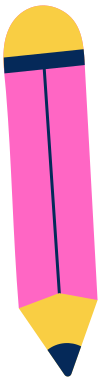 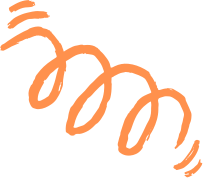 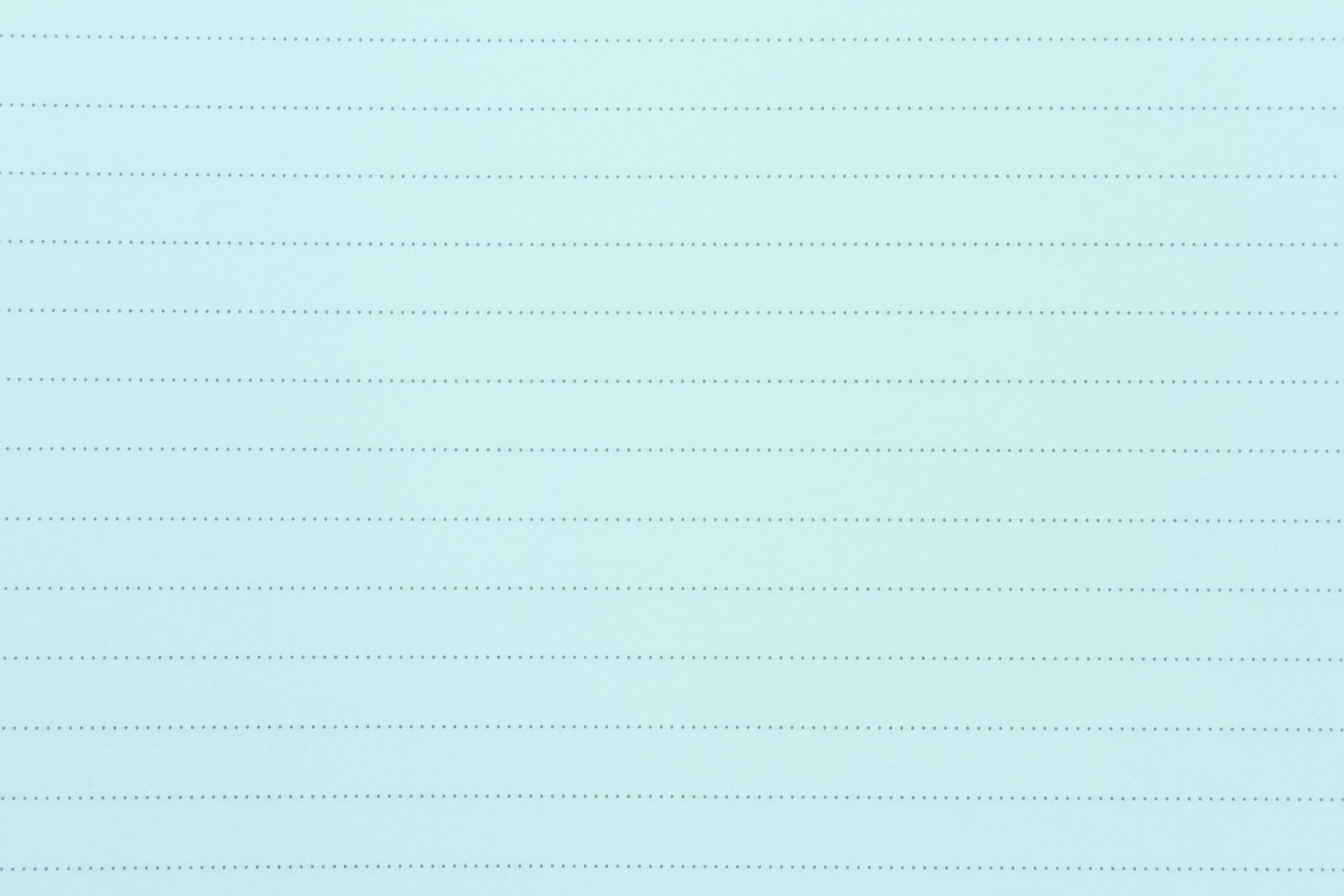 4. Tập viết
a. Viết chữ hoa Q
Nét 2: Lượn ngang (như làn sóng).
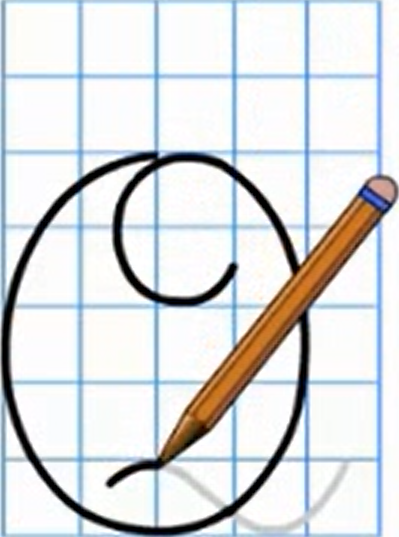 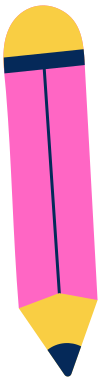 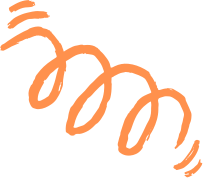 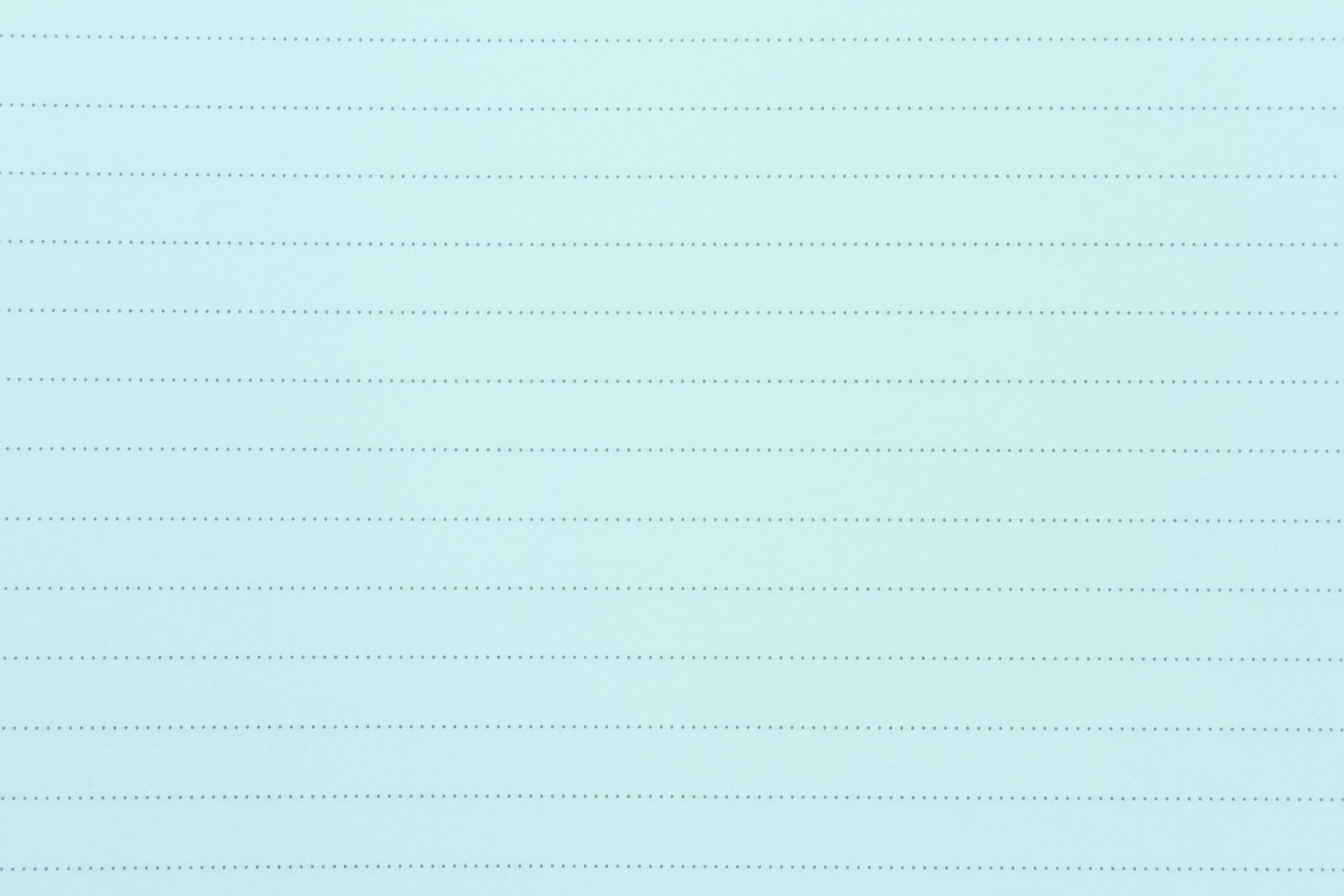 4. Tập viết
b. Viết ứng dụng
Quê hương đổi mới từng ngày.
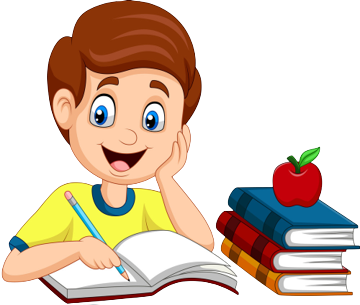 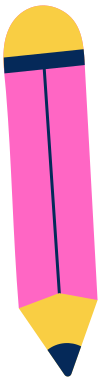 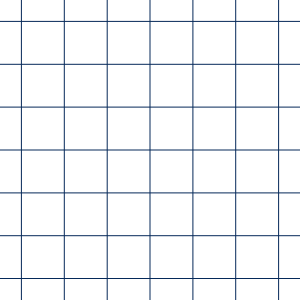 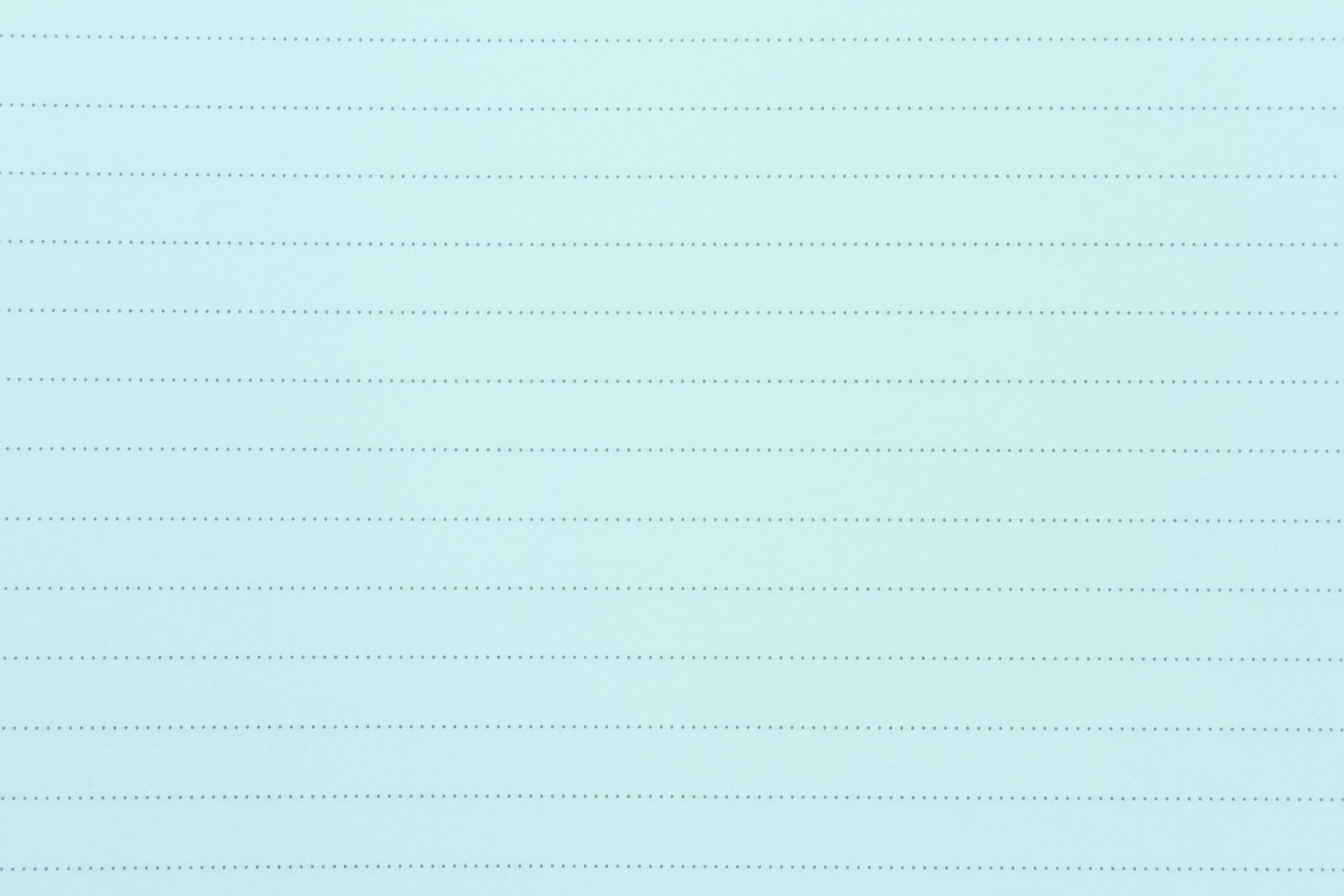 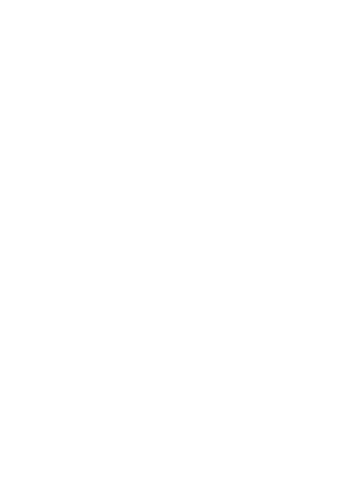 CỦNG CỐ, DẶN DÒ
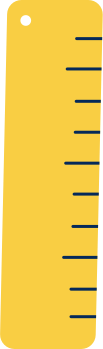 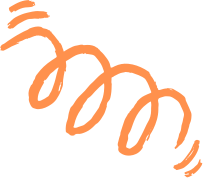 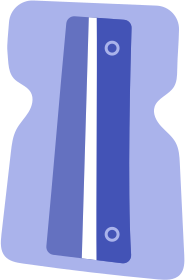 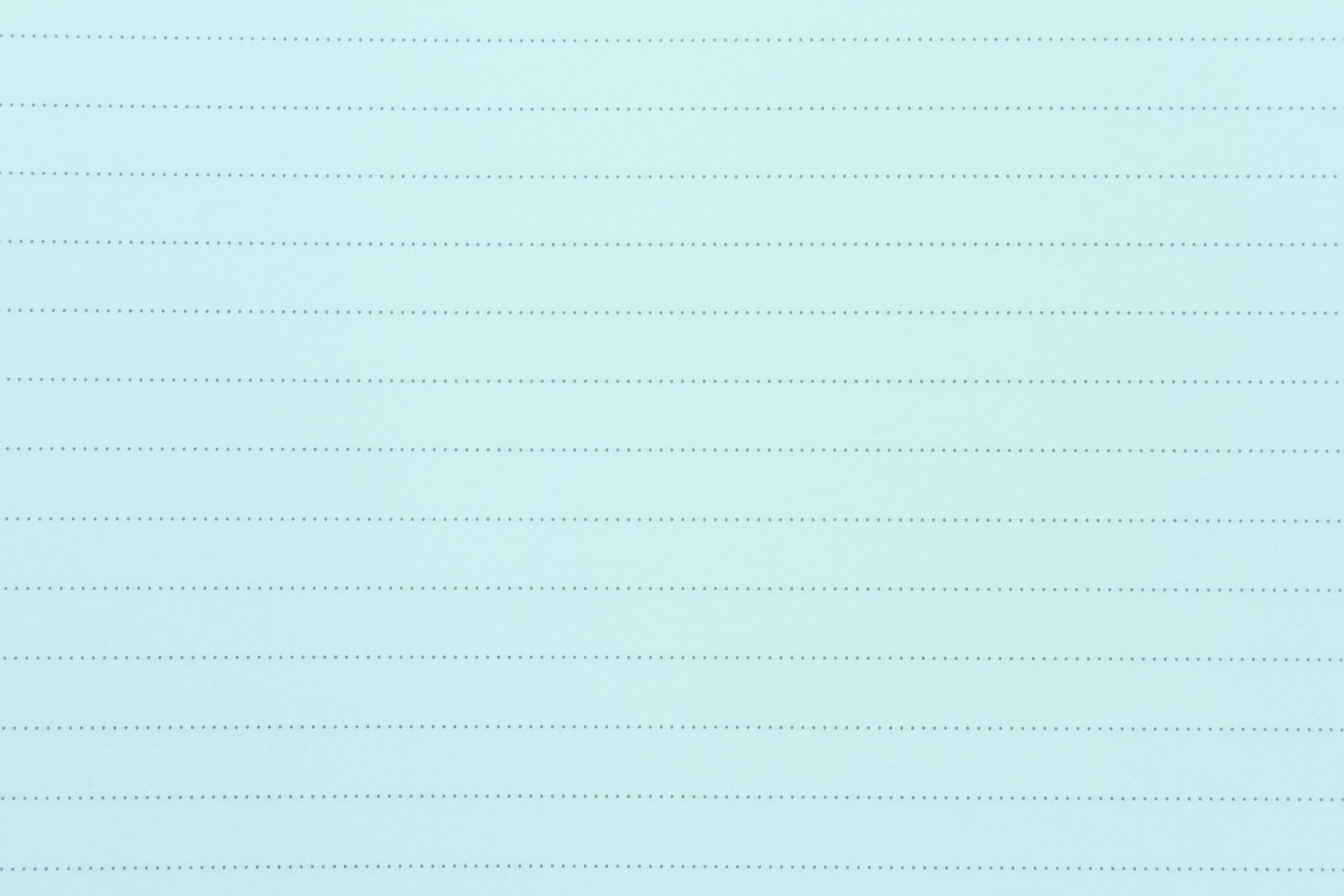 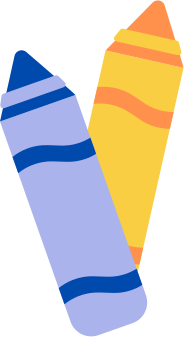 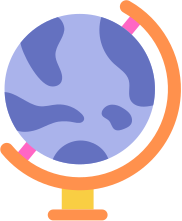 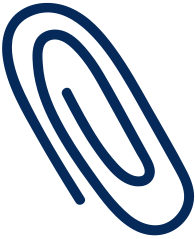 HẸN GẶP LẠI CÁC EM 
TRONG BÀI HỌC SAU!
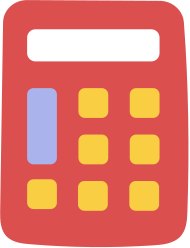 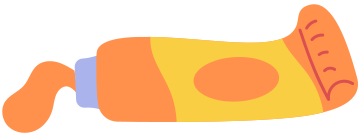 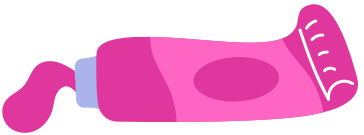